KOMENDA POWIATOWA POLICJIW GOŁDAPI
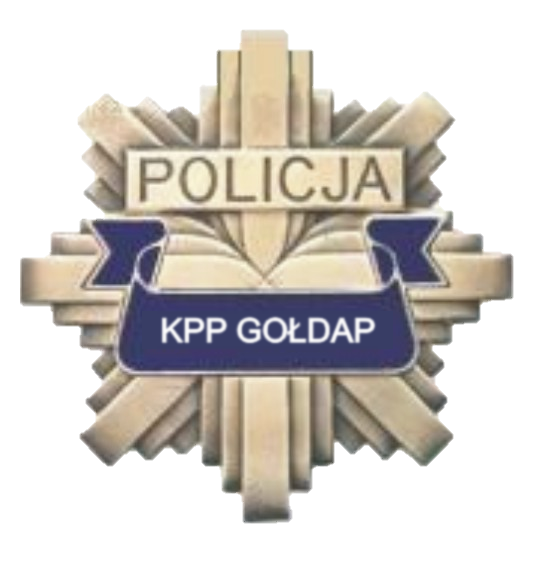 PODSUMOWANIE STANU BEZPIECZEŃSTWA
 NA TERENIE DZIAŁANIA KPP W GOŁDAPI 
w 2024 roku.
[Speaker Notes: V 0.08]
OBSADA ETATOWA KPP Gołdap.
Na dzień 01.01.2024 roku:

70 - etatów policyjnych

13,5 - etatów cywilnych ( KSC- 6 i 7,5 stanowiska pracownicze)

Stan zatrudnionych na 07.01.2025r:
 
Funkcjonariusze –  1 wakat

Pracownicy – brak wakatów 

Planowane odejścia w 2025 r :

Zwolnienie ze służby – 2 policjantów
Przeniesienie do innej jednostki – 2 policjantów
[Speaker Notes: Zrobione]
Stan etatowy w garnizonie warmińsko-mazurskim  Policjistan nadzień 01.01.2025r.
[Speaker Notes: Zrobione]
Przyjęcia i Zwolnienia –BILANS
[Speaker Notes: Zrobione]
Społeczna ocena Policji.
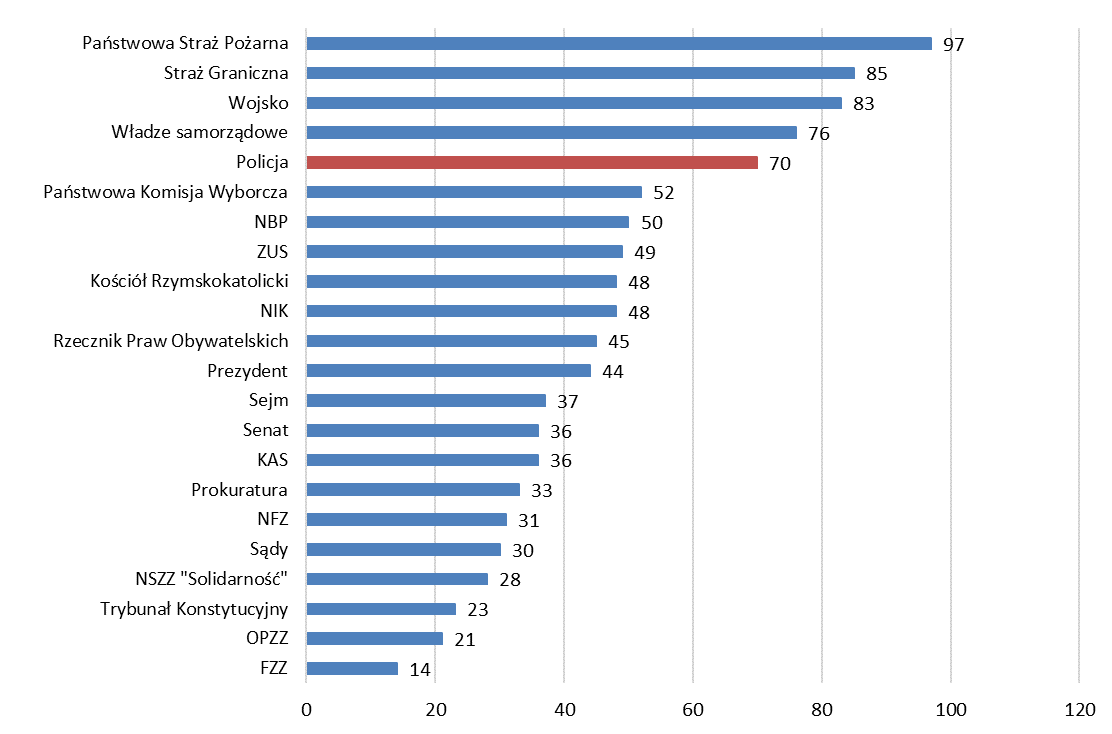 W roku 2023 Policja otrzymała 64 % pozytywnych ocen
[Speaker Notes: Zrobione]
WYBRANE DANE STATYSTYCZNE PIONU KRYMINALNEGO
[Speaker Notes: Zrobiono]
Przestępczość ogółem.
(-946)
(-8)
[Speaker Notes: Zrobione]
Wykrywalność ogólna.
III Miejsce w województwie.
[Speaker Notes: Zrobione]
Wykrywalność kryminalna.
II Miejsce w województwie.
[Speaker Notes: Zrobione]
Wykrywalność w 7 kategoriach.
II Miejsce w województwie.
[Speaker Notes: Zrobione]
Przestępstwa rozbójnicze.
[Speaker Notes: Zrobione]
Bójka i Pobicie.
[Speaker Notes: Zrobione]
Uszczerbek na zdrowiu.
[Speaker Notes: Zrobione]
Kradzież z włamaniem.
[Speaker Notes: Zrobione]
Kradzież cudzej rzeczy.
[Speaker Notes: Zrobione]
Uszkodzenie rzeczy.
[Speaker Notes: Zrobione]
Ustawa o przeciwdziałaniu narkomanii.
[Speaker Notes: Zrobione]
Przestępczość gospodarcza.
[Speaker Notes: Zrobione]
Sprawy w toku.
[Speaker Notes: Zrobione]
Wydział Prewencji i Ruchu Drogowego.
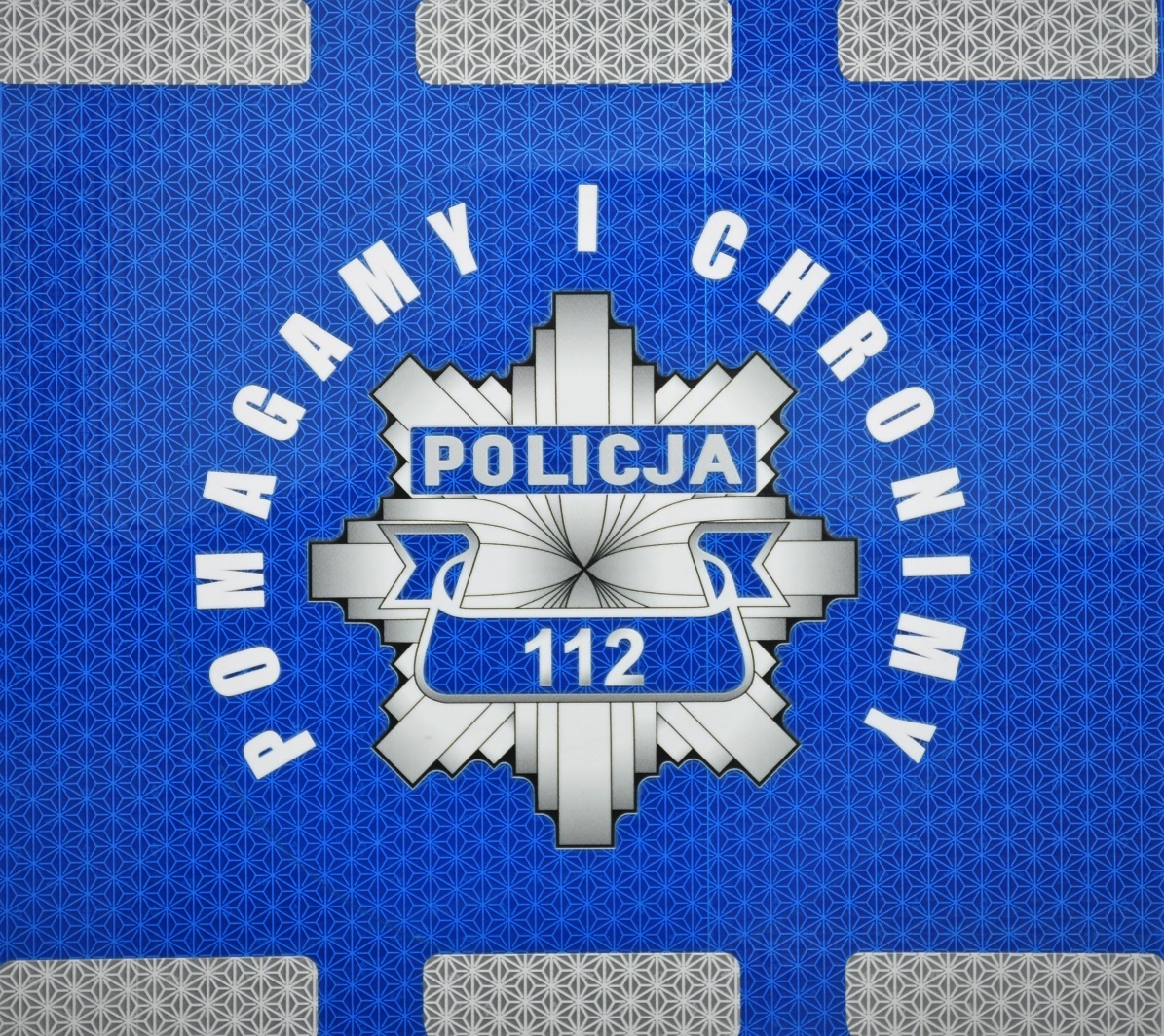 [Speaker Notes: Zrobione]
CZAS REAKCJI NA ZDARZENIE w 2024 roku.
[Speaker Notes: Zrobione]
Ilość interwencji.
[Speaker Notes: Zrobione]
Liczba bezwzględna policjantów skierowanych do służby patrolowej i obchodowej.
[Speaker Notes: Zrobione]
Ilość osób zatrzymanych w PDOZ.
[Speaker Notes: Zrobione]
Ilość zaistniałych wypadków i kolizji drogowych.
[Speaker Notes: Zrobione]
Liczba ofiar śmiertelnych i rannych w wypadkach drogowych.
[Speaker Notes: Zrobione]
Stan Bezpieczeństwa  na drogach powiatu gołdapskiego w 2024 roku.
[Speaker Notes: Zrobione]
Liczba ujawnionych wykroczeń w RD.
[Speaker Notes: Zrobione]
Liczba nałożonych mandatów karnych w RD.
[Speaker Notes: Zrobione]
Krajowa Mapa Zagrożeń Bezpieczeństwa.
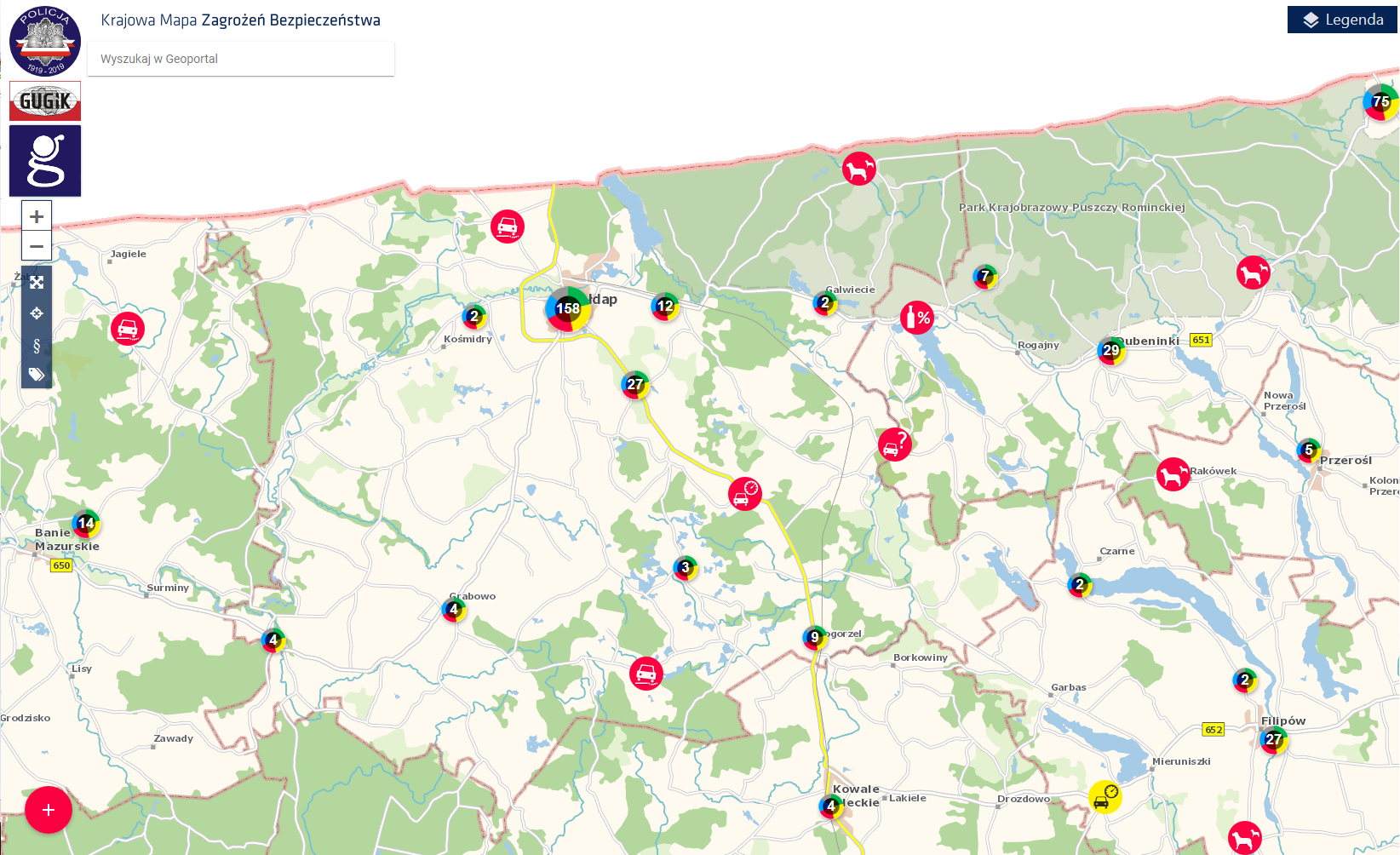 [Speaker Notes: Zrobione]
DZIAŁANIA  
PROFILAKTYCZNE.
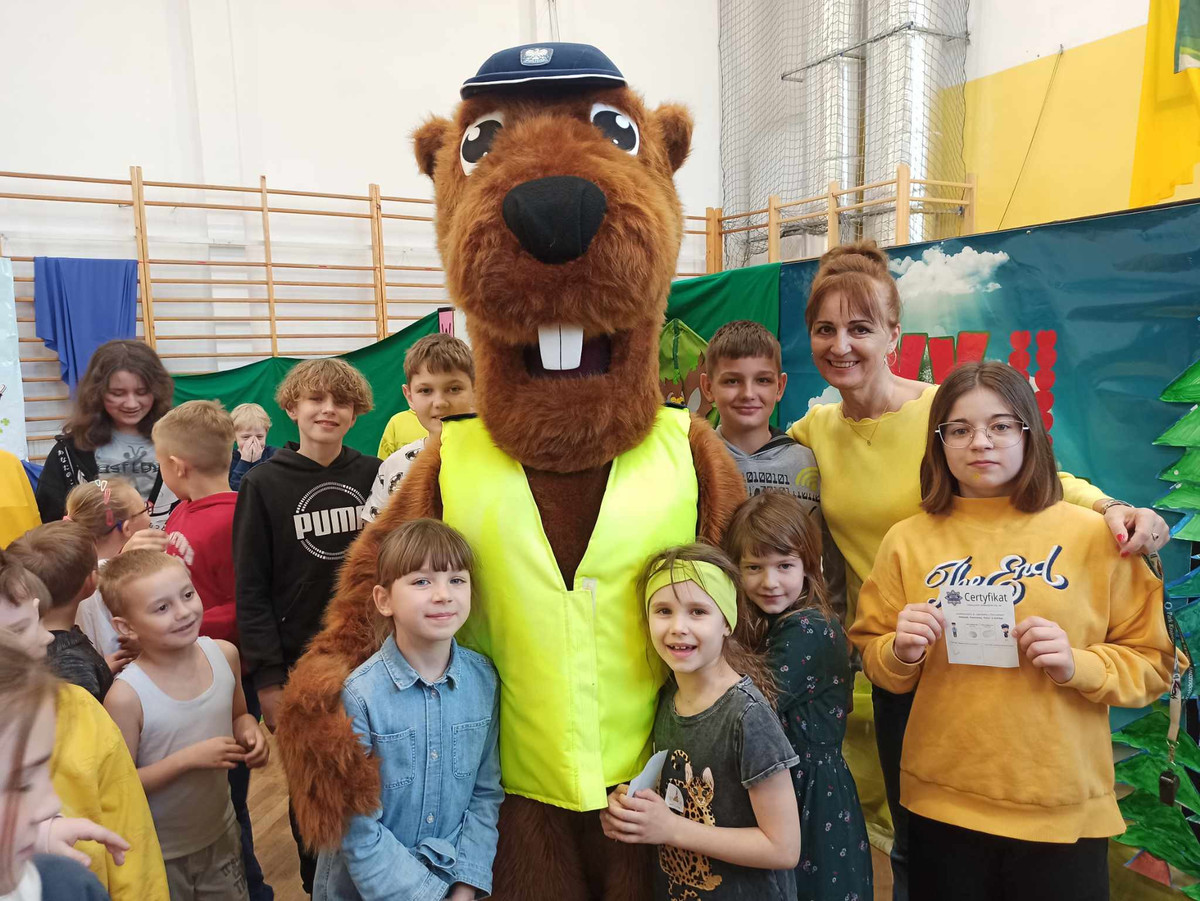 [Speaker Notes: Zrobione]
Otwarte Jednostki Policji.
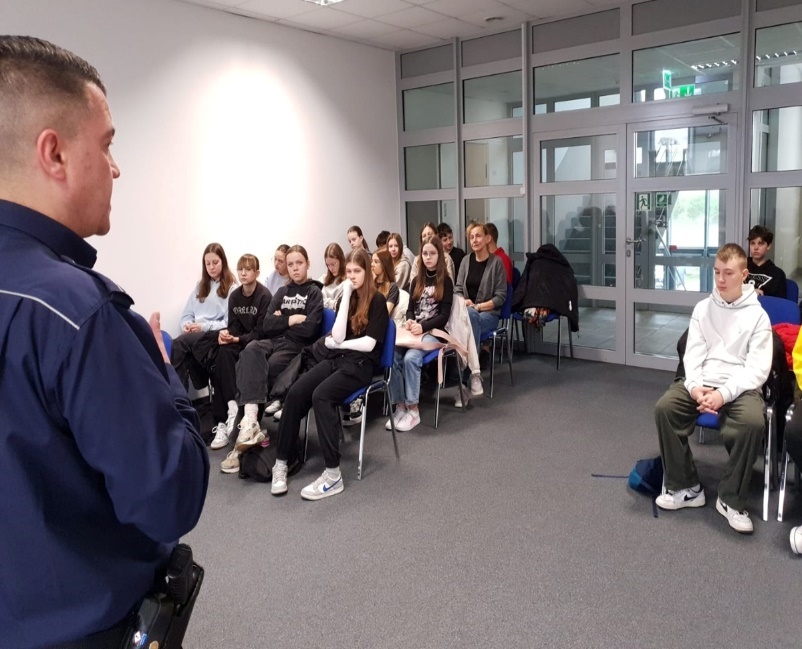 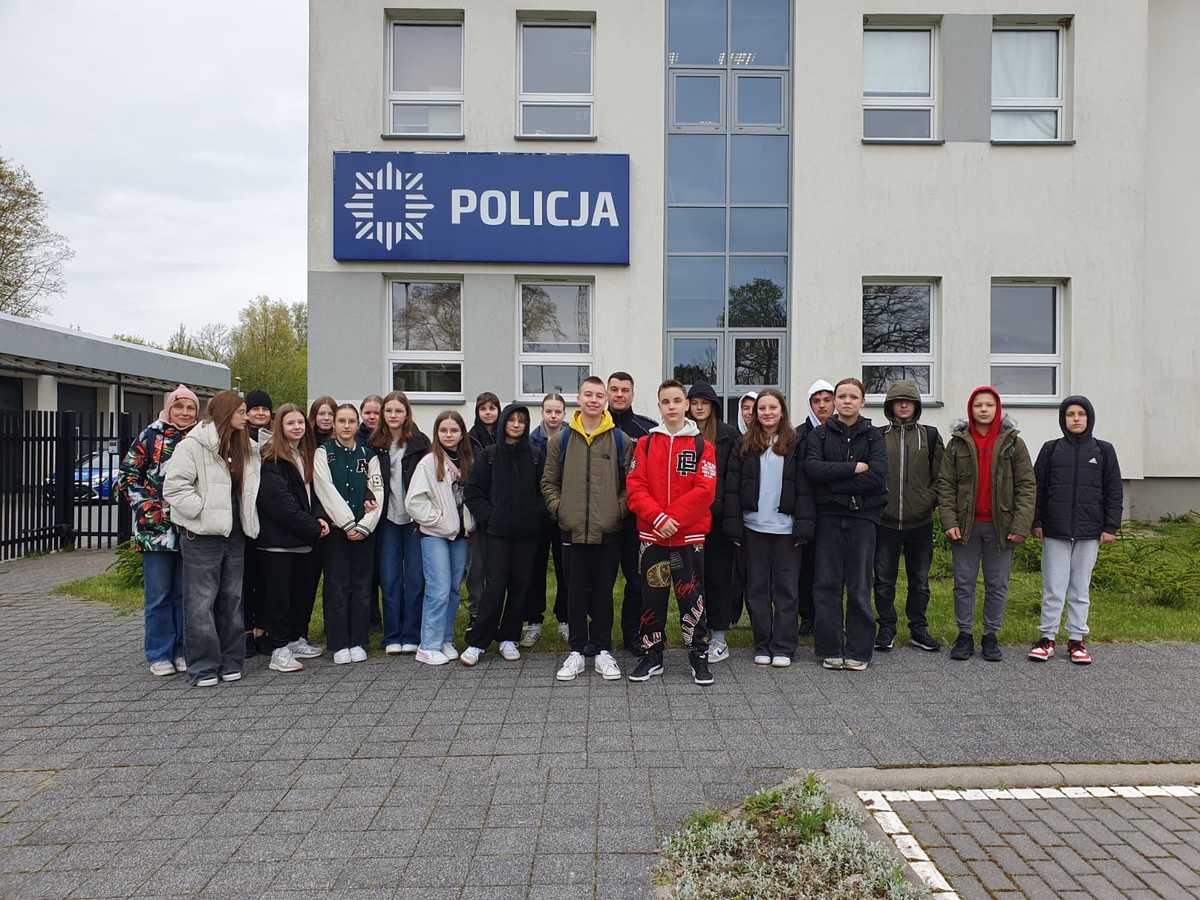 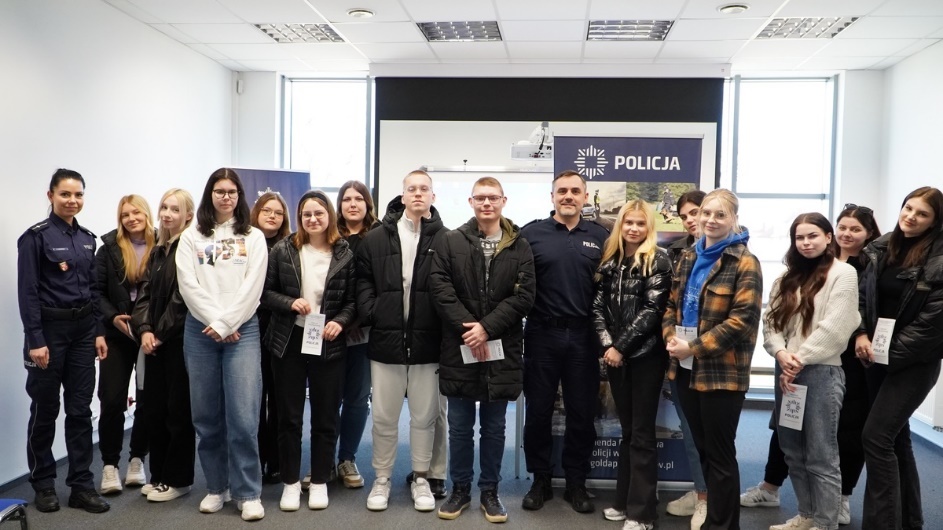 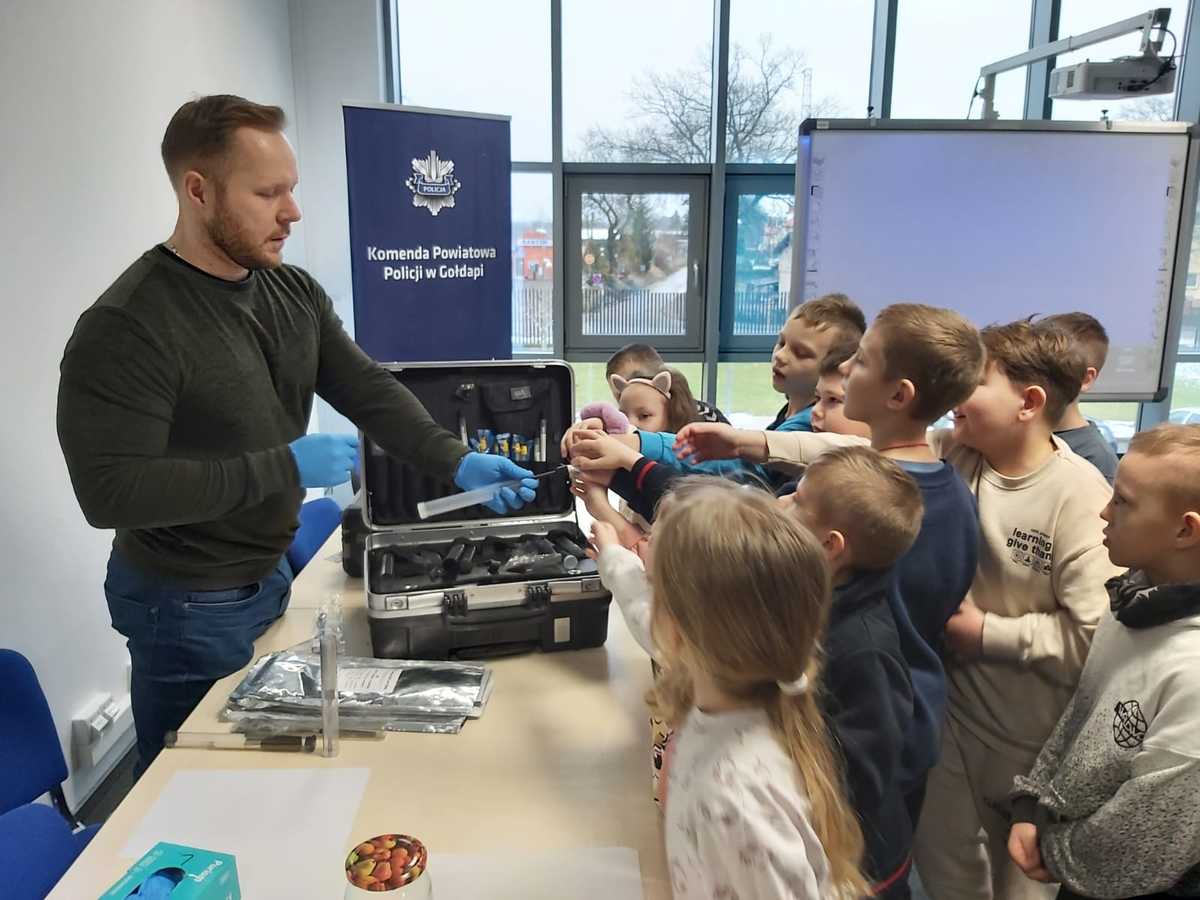 [Speaker Notes: Zrobione]
Bezpieczne wakacje.
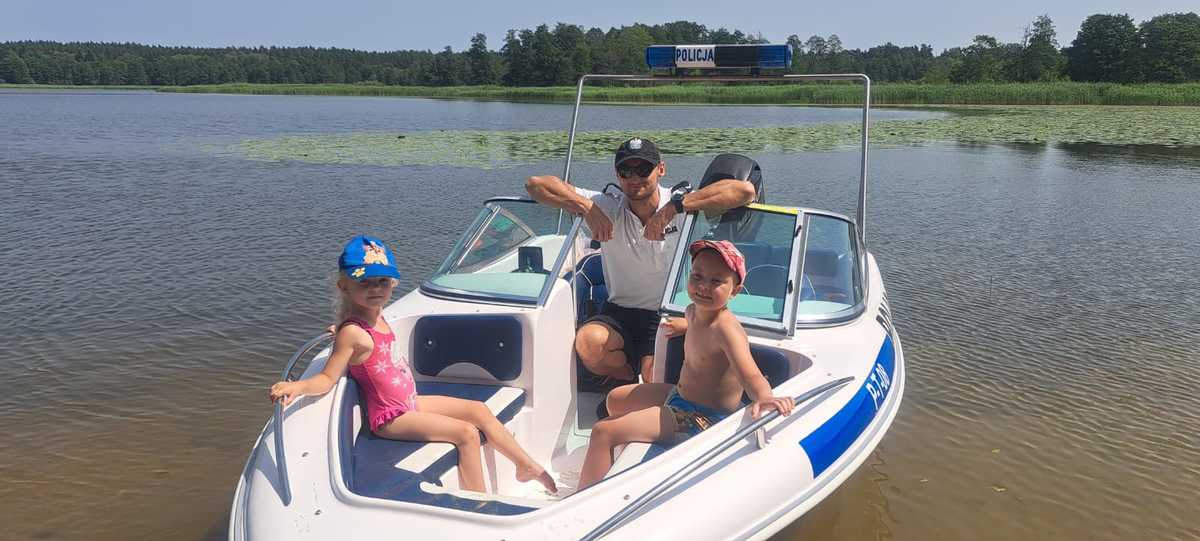 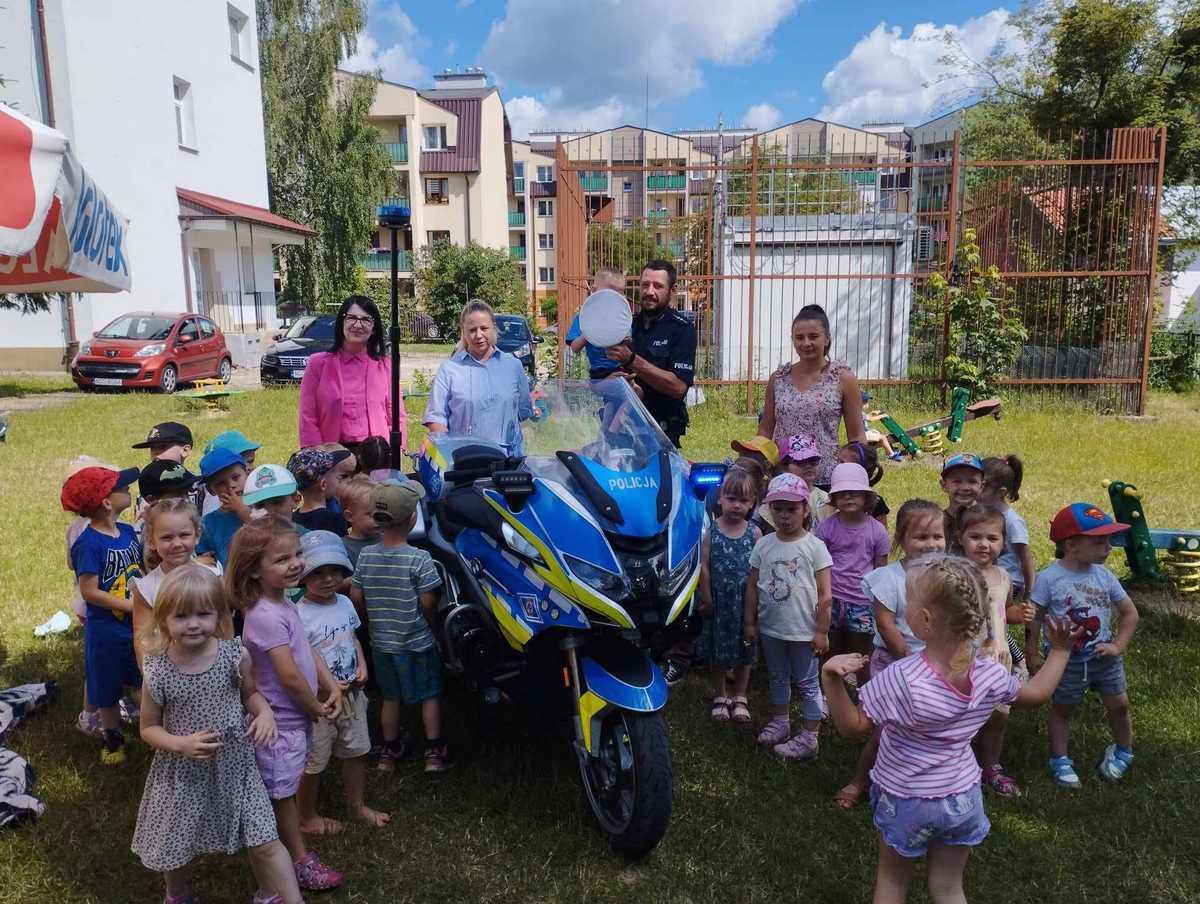 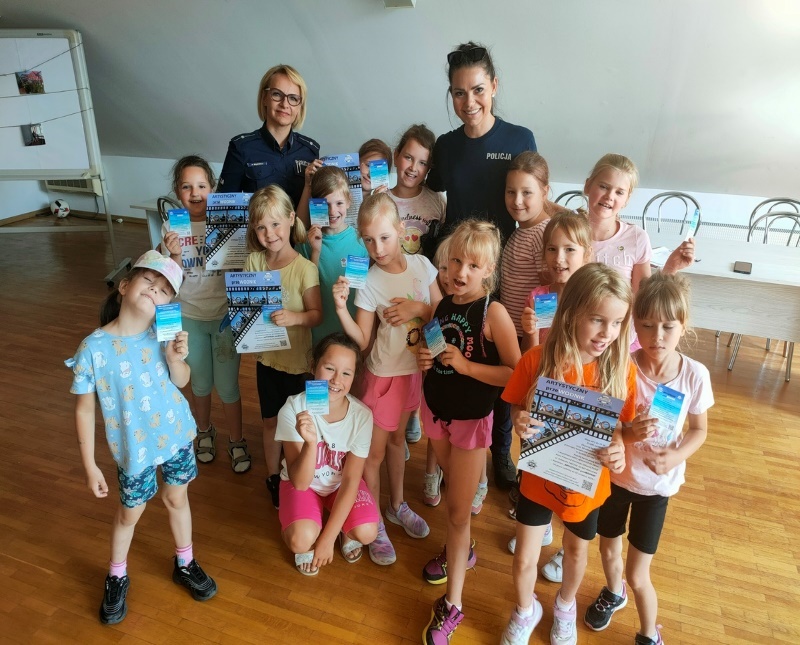 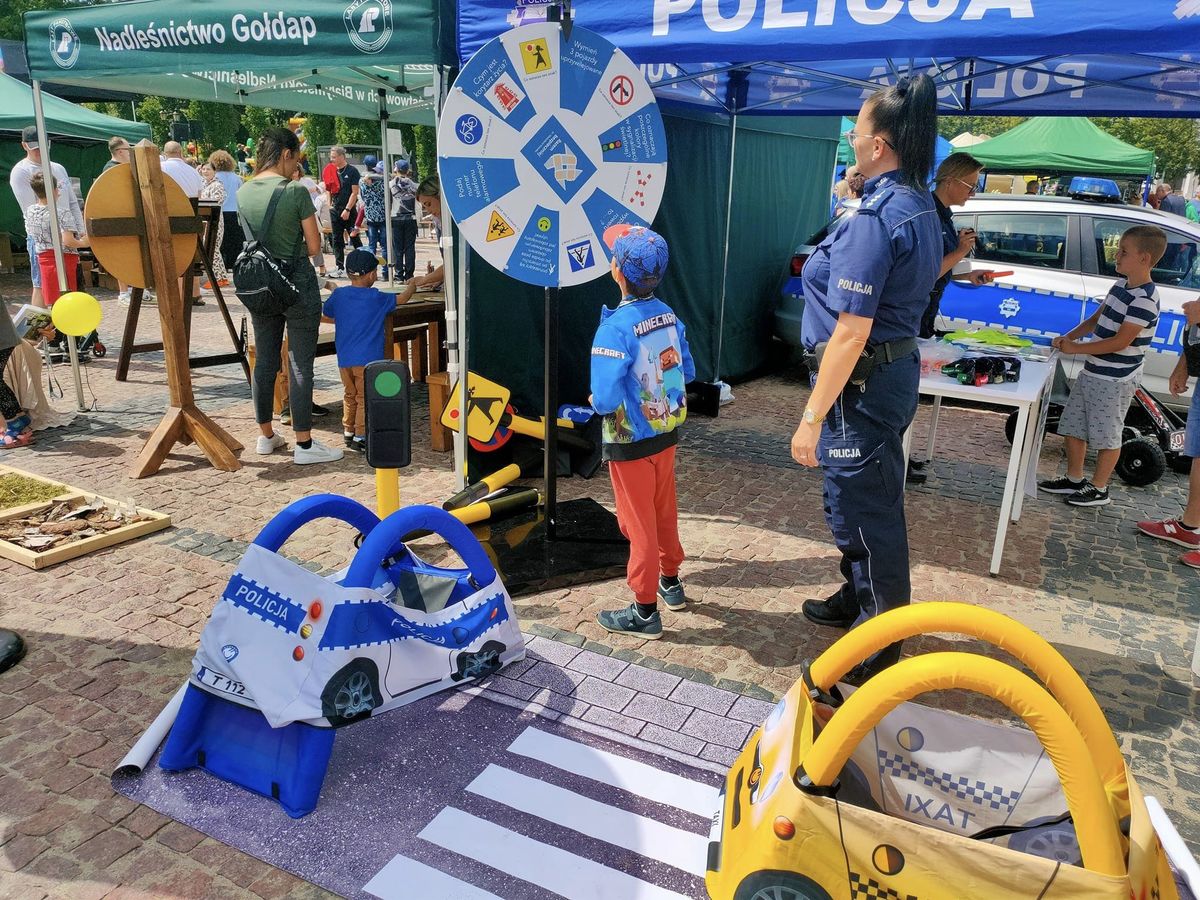 [Speaker Notes: Zrobione]
Bezpieczne Ferie.
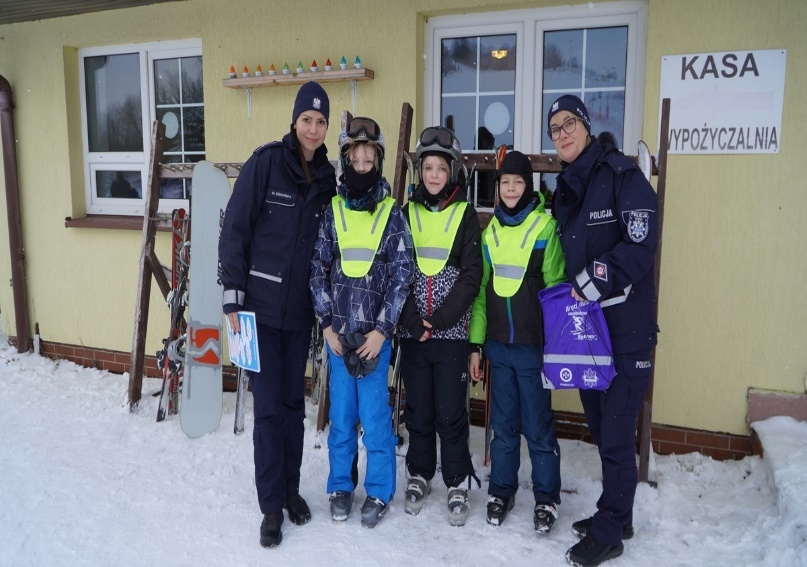 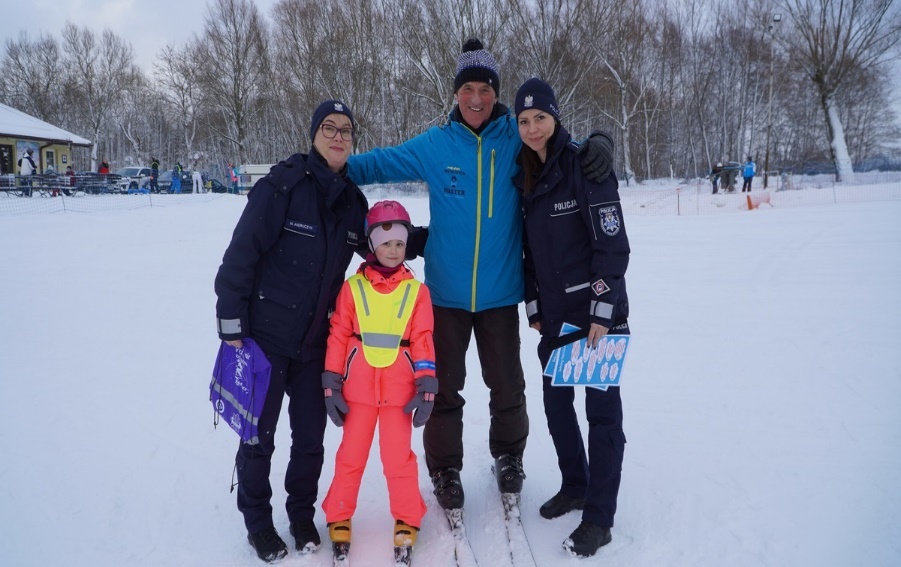 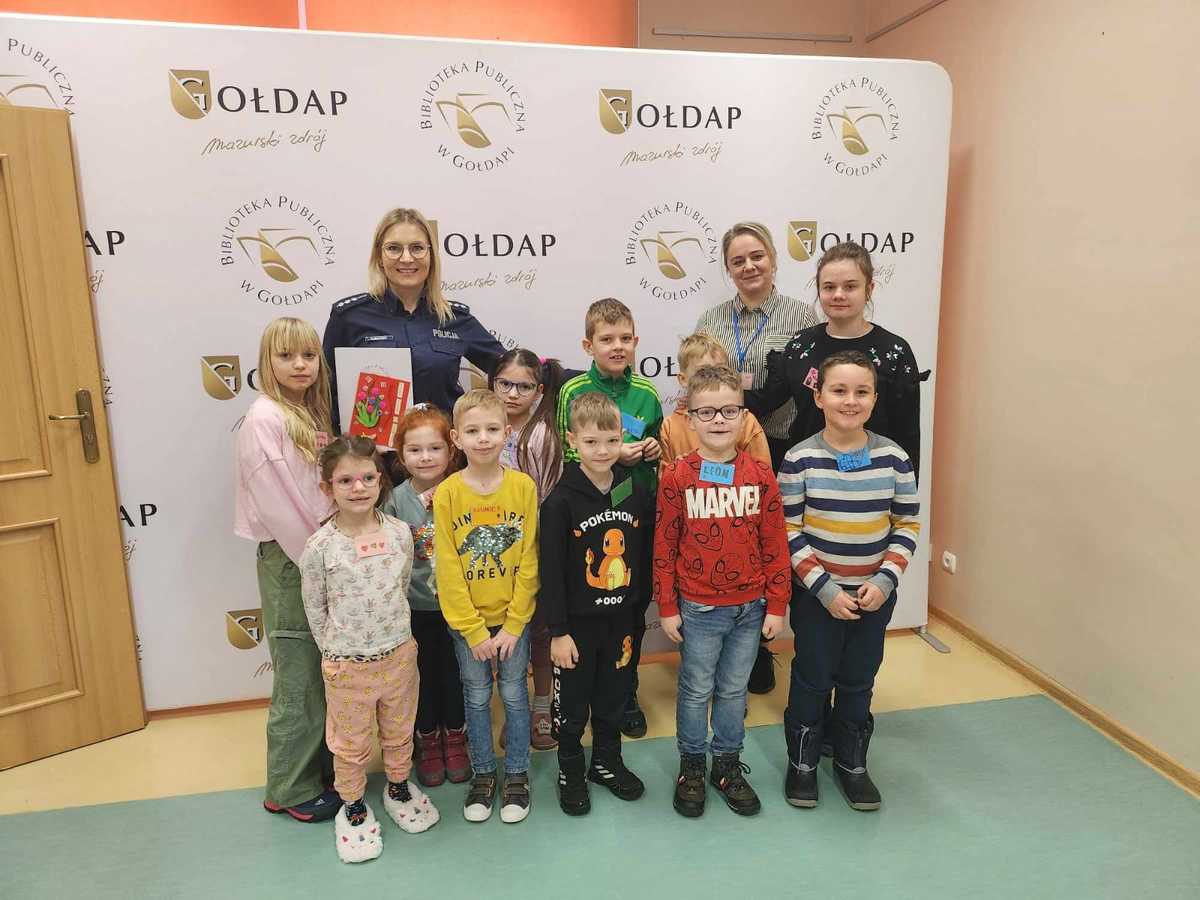 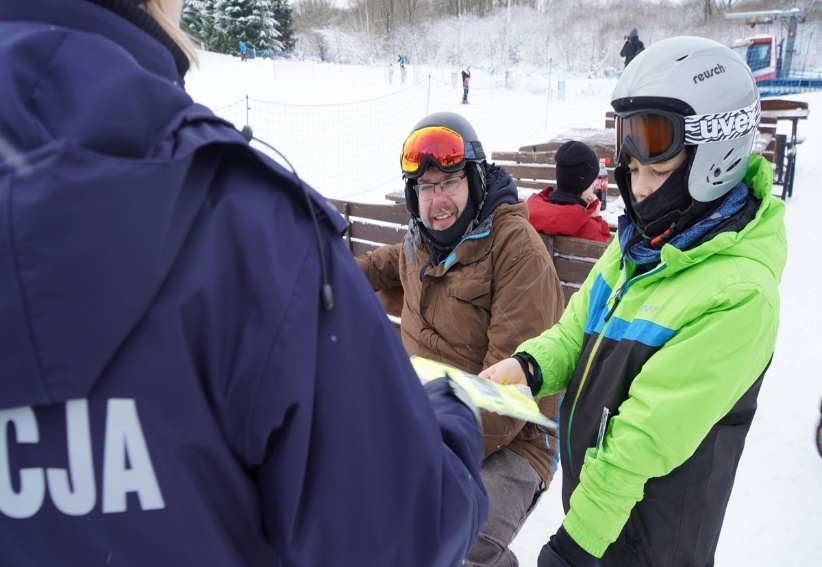 [Speaker Notes: Zrobione]
Lokalne działania profilaktyczne.
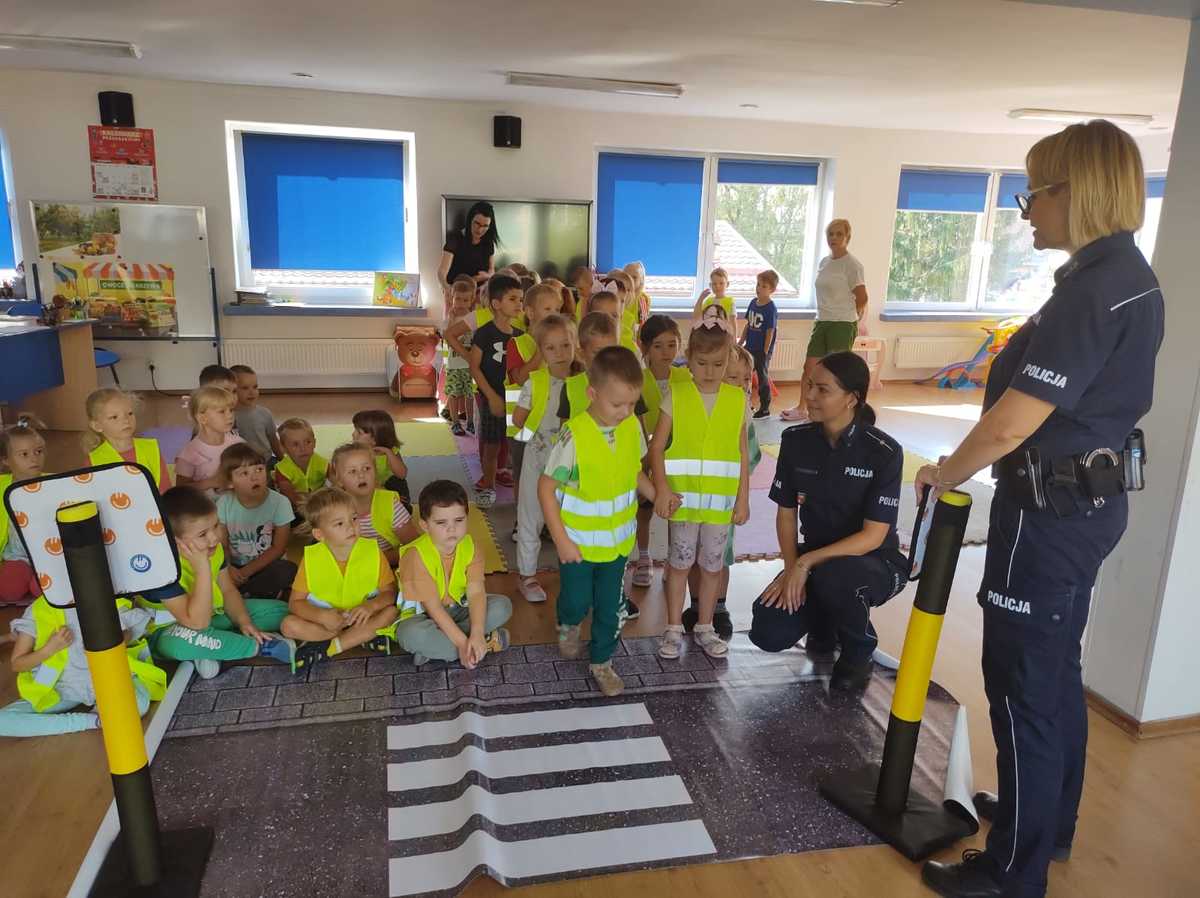 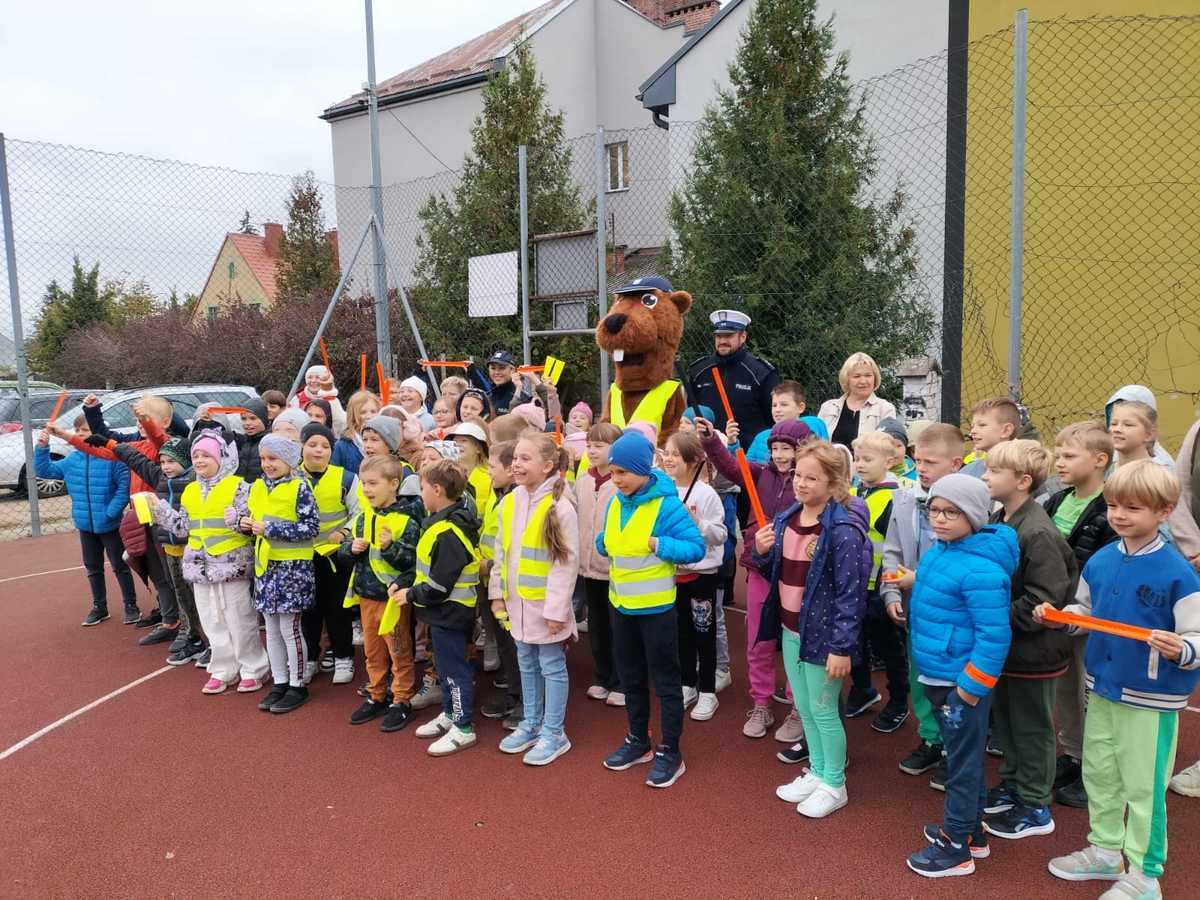 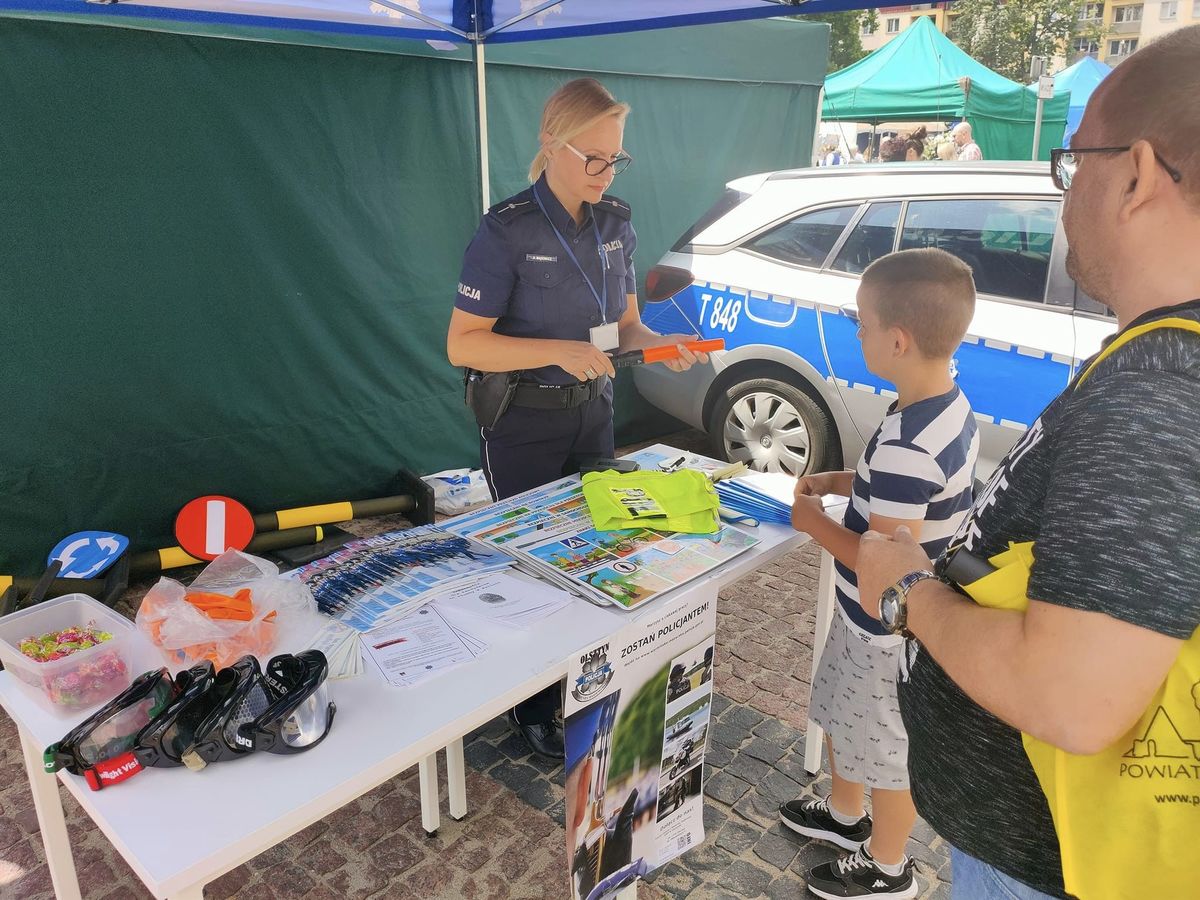 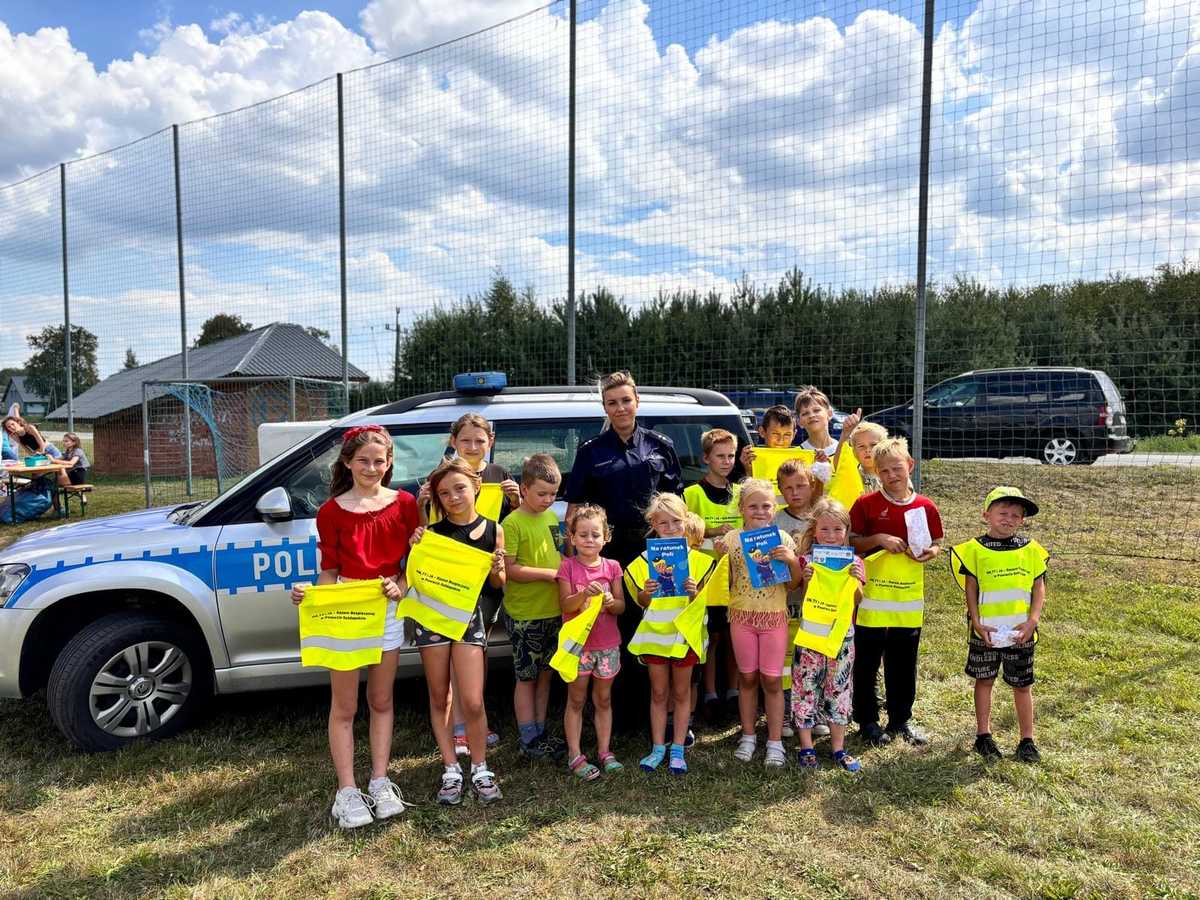 [Speaker Notes: Zrobione]
Debata społeczna.
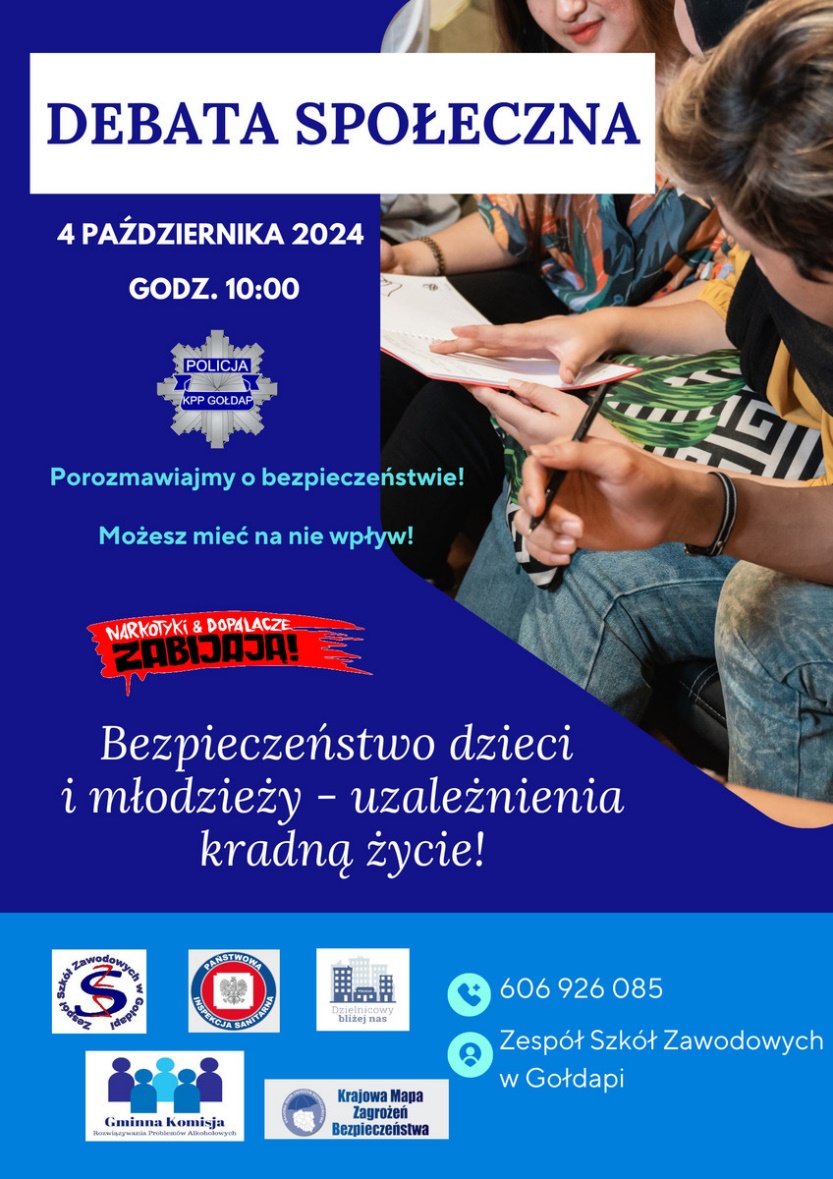 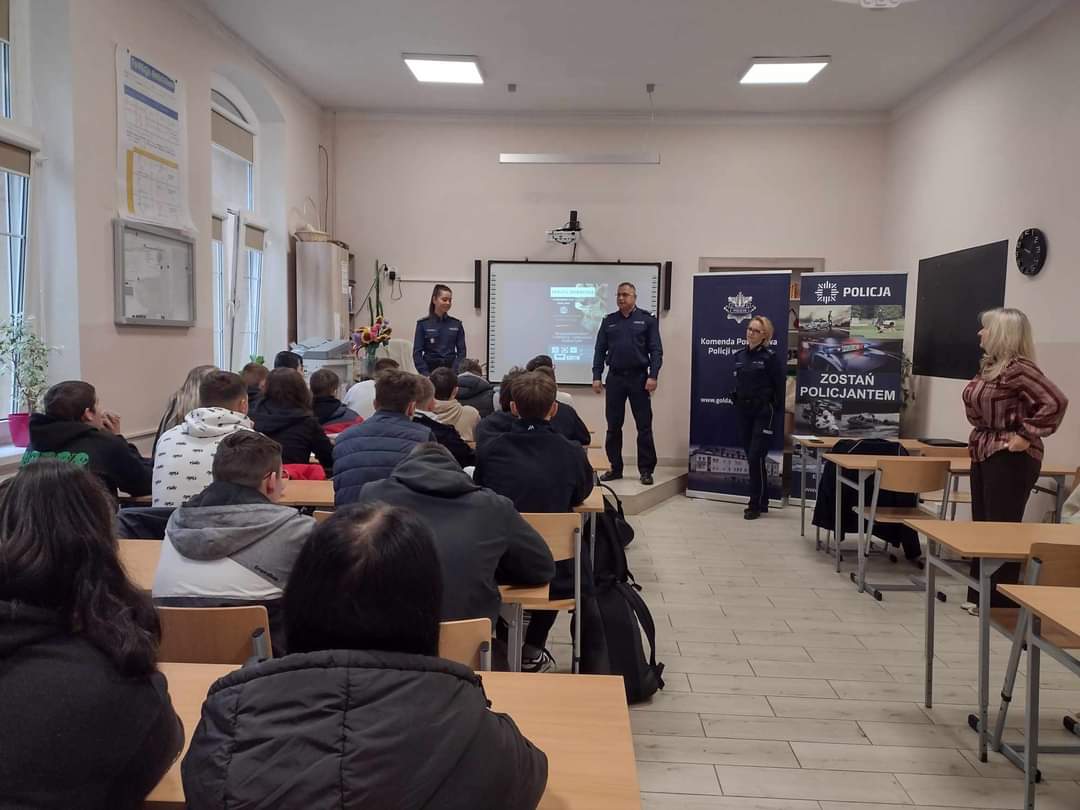 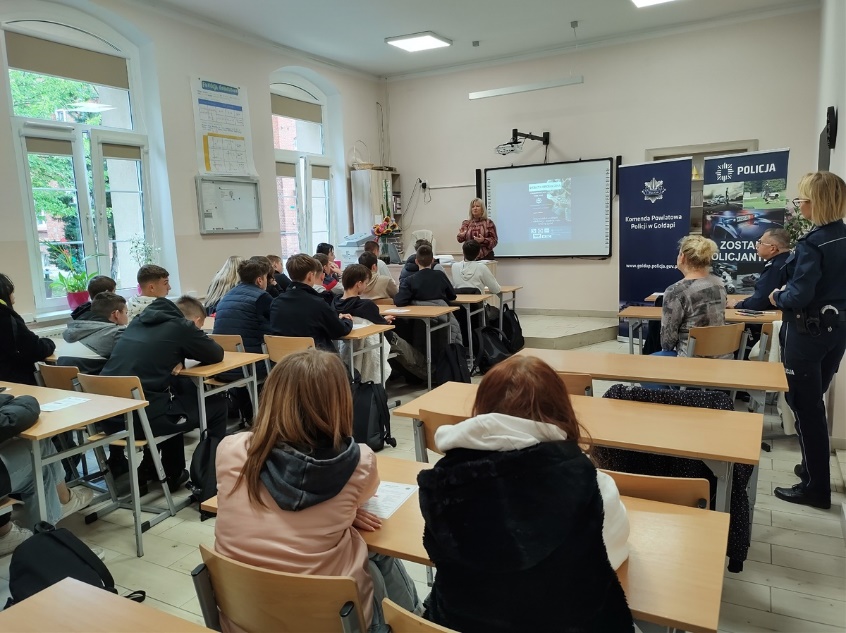 [Speaker Notes: Zrobione]
Gołdapscy policjanci podczas profilaktycznych spotkań z mieszkańcami.
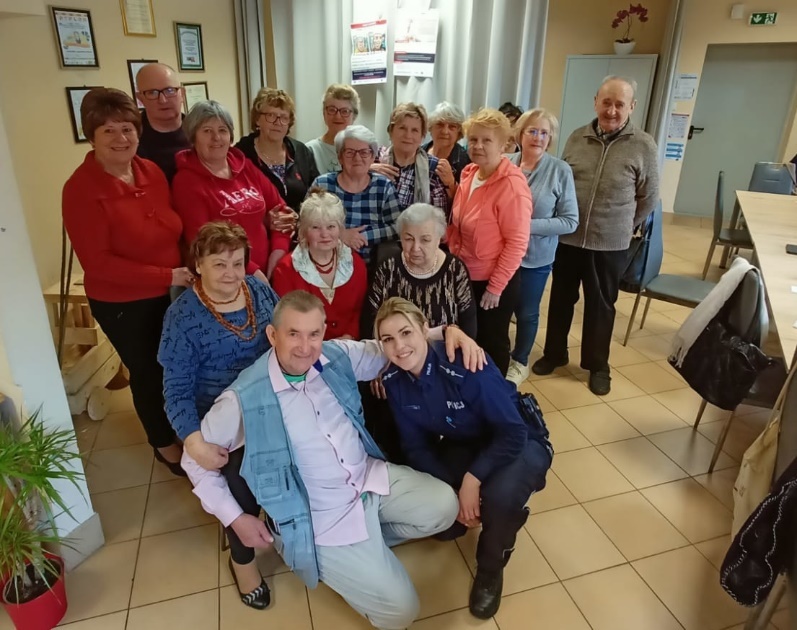 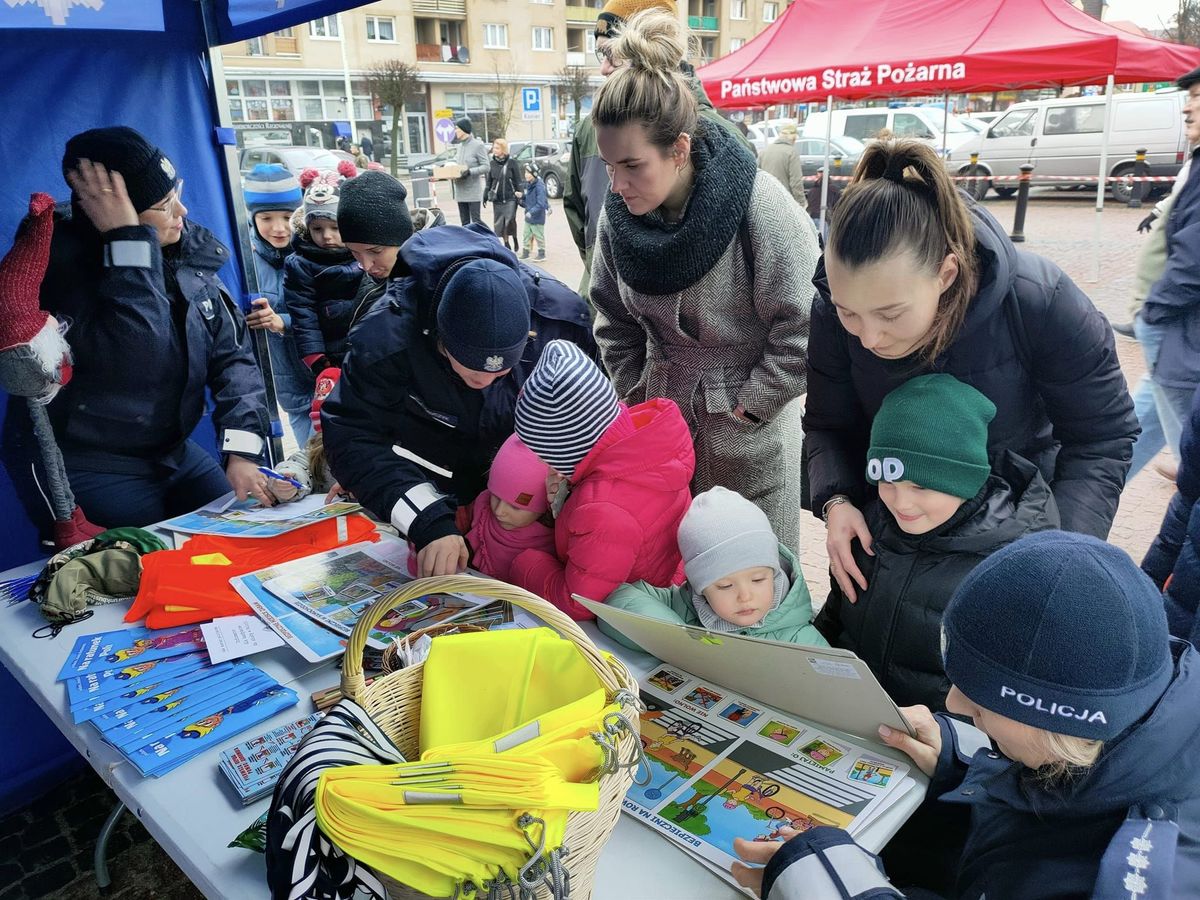 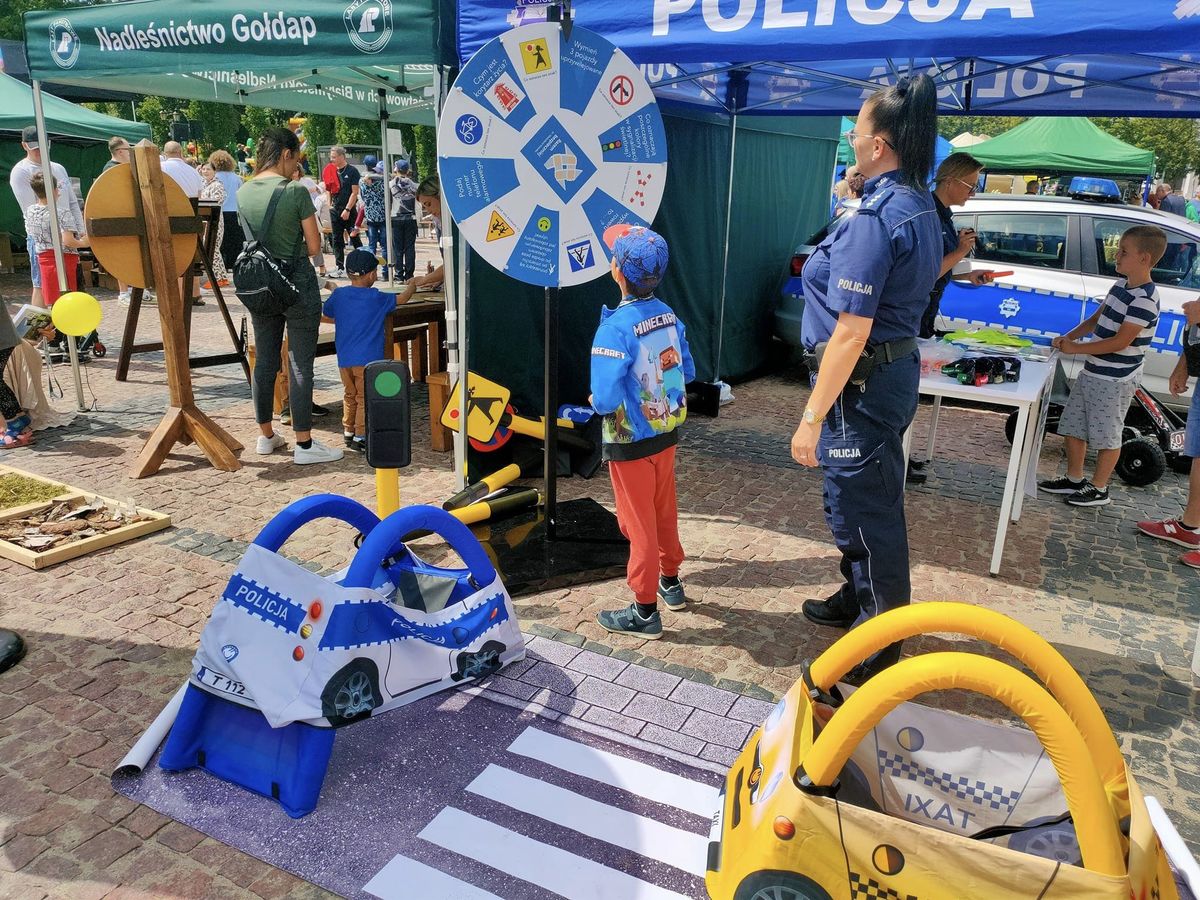 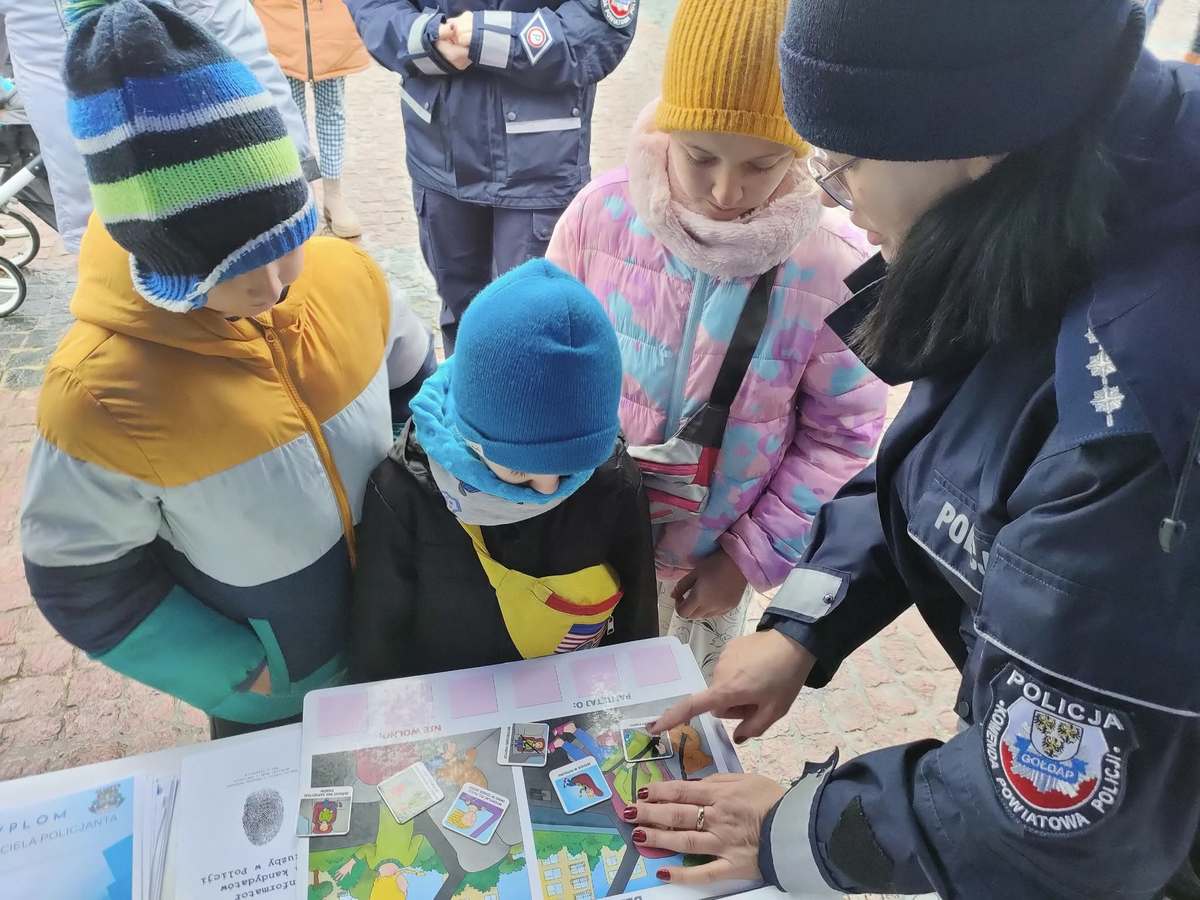 [Speaker Notes: Zrobione]
Dzień Kandydata – cykliczne spotkania z osobami chętnymi do służby w Policji.
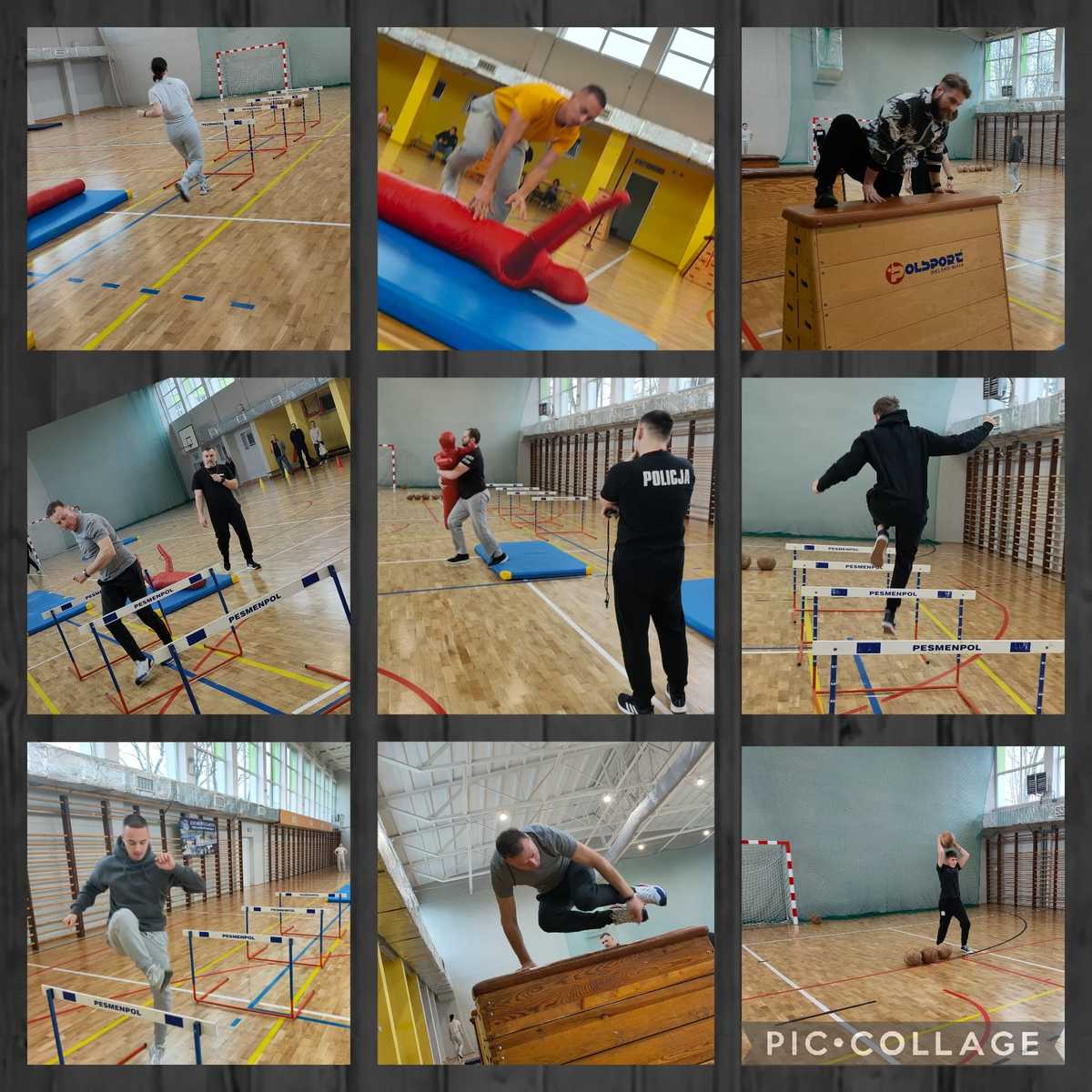 Fundusz Wsparcia Policji w 2024r.
Gmina Gołdap :
10.000 zł – zakup kosiarki samojezdnej
Starostwo Powiatowe:
5000 zł - dofinansowanie na bieżącą działalność jednostki
Gmina Banie Mazurskie:
7.000 zł - dofinansowanie na bieżącą działalność jednostki
Gmina Dubeninki:Laptop + urządzenie wielofunkcyjne do Posterunku Policji
Nadleśnictwo Gołdap:
3.000 zł - dofinansowanie do zakupu kosiarki samojezdnej

Nadleśnictwo Czerwony Dwór:
3.000 zł - dofinansowanie na bieżącą działalność jednostki
Fundusz Wsparcia Policji w 2024r.
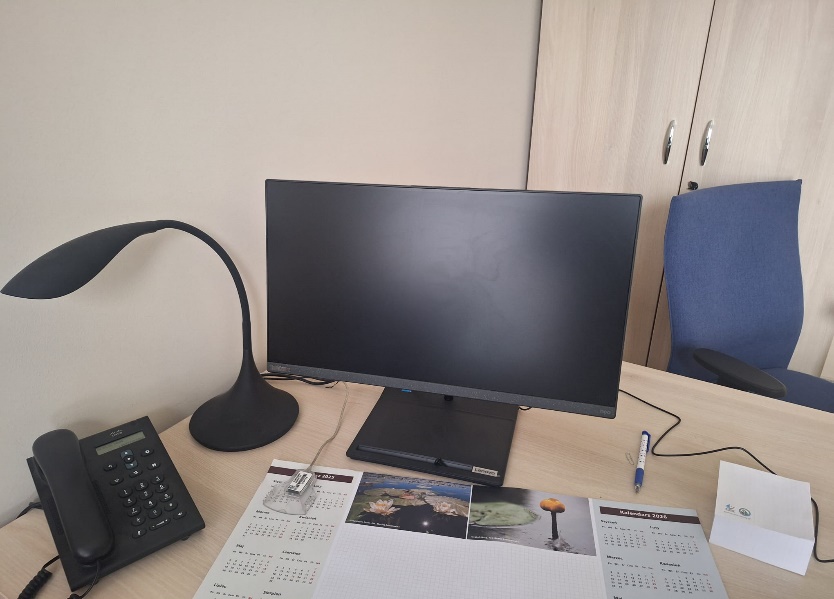 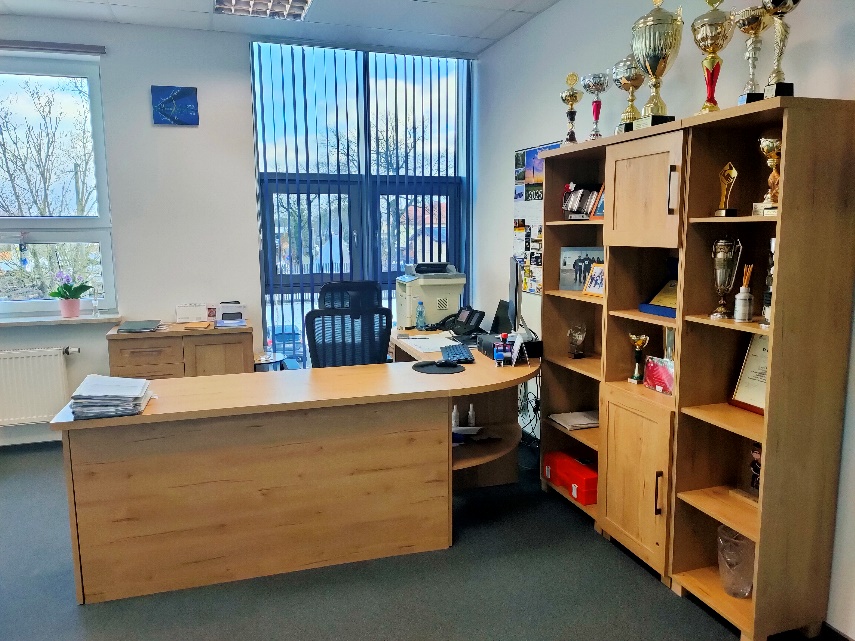 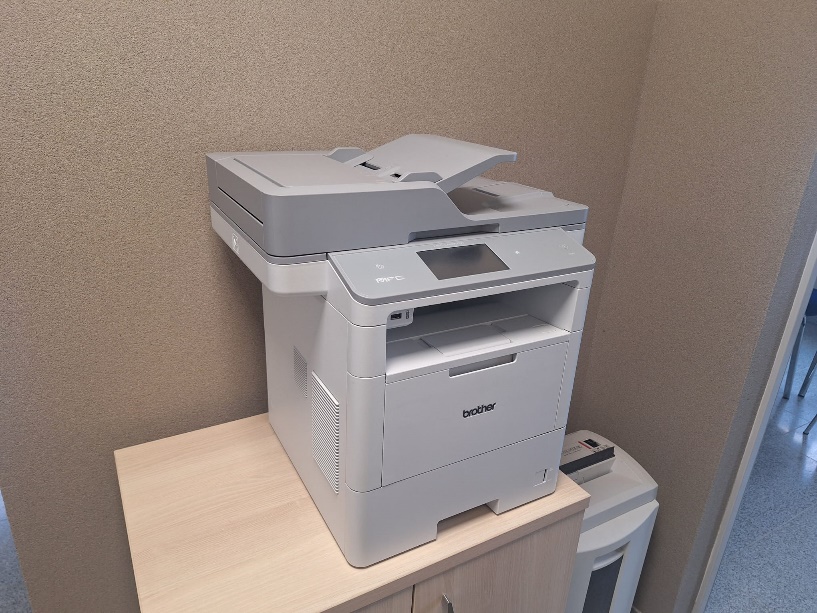 Pozostałe wsparcie KPP Gołdap w 2024r.
"Bezpieczna Gmina Gołdap 2024„.
Projekt dofinansowany z budżetu Gminy Gołdap z środków przeznaczonych na realizację „Gminnego Programu Profilaktyki i Rozwiązywania Problemów Alkoholowych oraz Przeciwdziałania Narkomanii dla Gminy Gołdap na rok 2024”.
Pozyskano środki z przeznaczeniem na wyżywienie funkcjonariuszy OPP KWP w Olsztynie oraz policjantów odbywających adaptację zawodową w KPP Gołdap.

Kwota przyznanej dotacji – 20020 zł
Środki wydatkowane – 9811 zł (pozostało 10209 zł)
Nowe prawo miejscowe.
Nowa flota pojazdów służbowych.
DZIĘKUJĘ ZA UWAGĘ